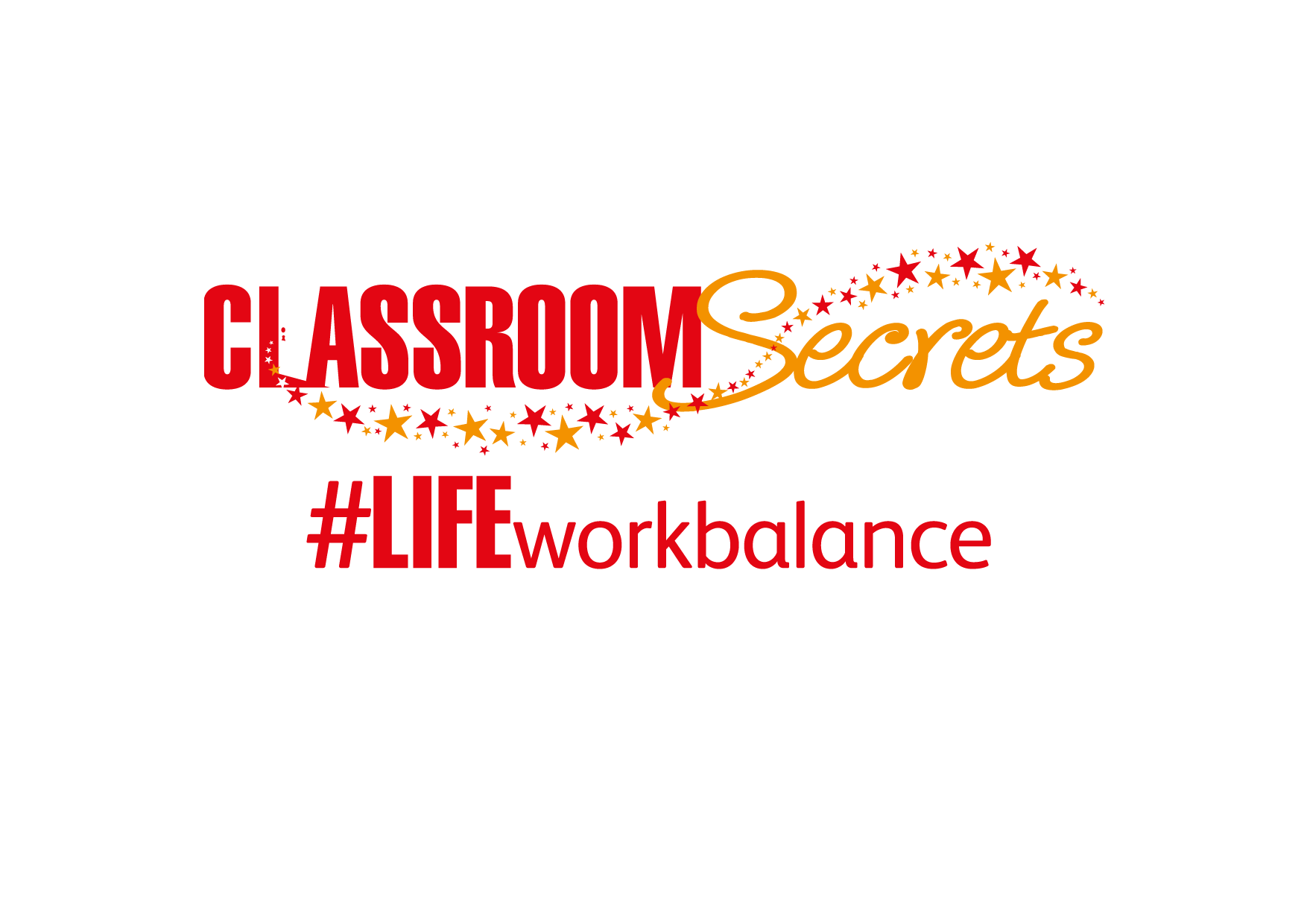 LIFE/work balance











We have started a #LIFEworkbalance campaign and we need your help to complete our LIFE/work balance survey.

We hope to publish the results soon, so please give 15 minutes of your time to help us get a true picture of school life.


Want to be a part of this campaign? Take the survey on our website and share it with your colleagues!
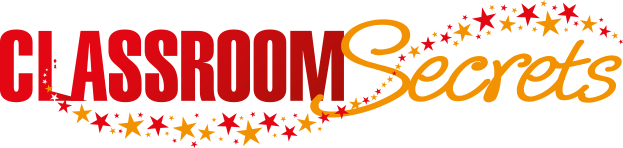 © Classroom Secrets Limited 2019
Year 5 – Summer Block 2 – Cohesion – Pronouns To Avoid Repetition – Fiction 

About This Resource:

This PowerPoint has been designed to support your teaching of this small step. It includes a starter activity and an example of each question from the Varied Fluency and Application and Reasoning resources also provided in this pack. You can choose to work through all examples provided or a selection of them depending on the needs of your class.


National Curriculum Objectives:

Devices to build cohesion within a paragraph [for example, then, after that, this, firstly]
Link ideas across paragraphs using adverbials of time [for example, later], place [for example, nearby] and number [for example, secondly] or tense choices [for example, he had seen her before]
English Year 4: (4G1.5) Choosing nouns or pronouns appropriately for clarity and cohesion and to avoid repetition
English Year 4: (4G1.5) Appropriate choice of pronoun or noun within and across sentences to aid cohesion and avoid repetition
	Terminology for pupils:
	(4G1.5) pronoun
	(4G1.5a) possessive pronoun
	(5G1.5b) relative pronoun
	(5G1.5) cohesion


More resources from our Grammar, Punctuation and Spelling scheme of work.


Did you like this resource? Don’t forget to review it on our website.
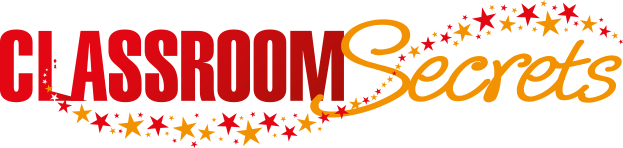 © Classroom Secrets Limited 2019
Year 5 – Summer Block 2 – Cohesion – Pronouns To Avoid Repetition – Fiction 

Notes and Guidance:

In this block children will build on previous learning from several blocks previously covered in KS2 to develop their skills for building cohesion in longer pieces of writing. In Year 3, Autumn Block 3, children learnt about conjunctions and although these will not be covered again explicitly, they will be used throughout this block.
In Y4 Summer Block 2, children learnt about using pronouns to replace proper nouns to avoid repetition in paragraphs. 
In this step, children will build on this previous learning by recapping personal pronouns I, he, she, we, they, them and begin recognising and using the relative pronouns who, whom, whose, which, that and what to replace nouns within sentences and paragraphs, in both fiction and non-fiction texts.
Children will identify relative clauses and apply these in their writing.


Focused Questions

Who is the pronoun whose referring to?
Replace a noun with a relative pronoun
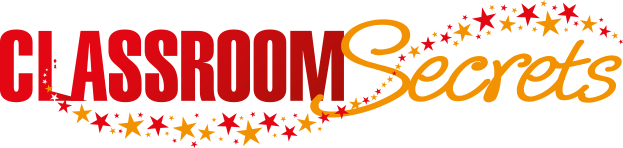 © Classroom Secrets Limited 2019
Year 5 – Summer Block 2 – Cohesion


Step 1: Pronouns To Avoid Repetition – Fiction
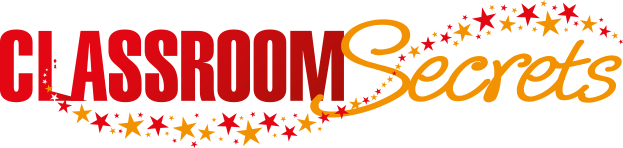 © Classroom Secrets Limited 2019
Introduction

Sort the pronouns below into the correct place on the chart.
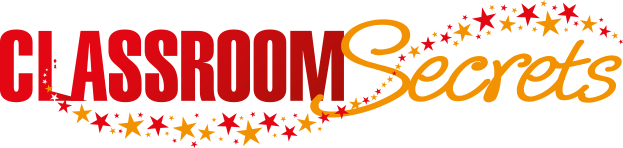 © Classroom Secrets Limited 2019
Introduction

Sort the pronouns below into the correct place on the chart.
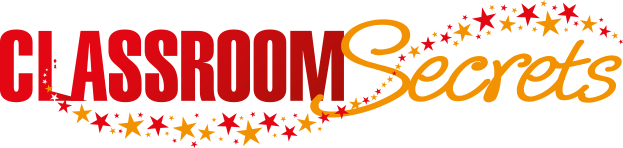 © Classroom Secrets Limited 2019
Varied Fluency 1












Look at paragraph 3. Write a list of all the personal or possessive pronouns and a list of all the relative pronouns in the paragraph. If a pronoun appears several times, only write it once.
Lydia had to be fast, and she had to be accurate. Mount Foden was at least thirty miles away and the accident sounded like a bad one. If the climber was trapped on the south side of the mountain, landing would be very tricky indeed. She was glad Akamu, who had been on over a hundred missions, was accompanying her. He was busily working out exactly where the climber had fallen. She trusted him to get it right.

“It’s not looking good, Lyds.” Akamu’s voice buzzed into her headset. “It’s a south side landing. Do you remember those waterfalls which I flew you past last year? The ones that look golden if you catch them at the right time? I’m afraid it looks like that’s where we’re heading. It’s going to be a tough pick up.”

Mount Foden slowly came into view. As they crossed onto its south side, Lydia recognised the falls, which she now recalled having seen before. White water crashed and tumbled down a steep furrow in the side of the looming mountain. Somewhere down there, a climber was desperate for help. Lydia touched her necklace, then began the descent.
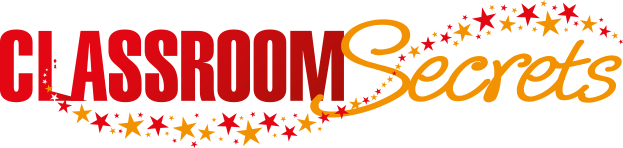 © Classroom Secrets Limited 2019
Varied Fluency 1












Look at paragraph 3. Write a list of all the personal or possessive pronouns and a list of all the relative pronouns in the paragraph. If a pronoun appears several times, only write it once.

Personal or possessive pronouns: they, its, she, her
Relative pronoun: which
Lydia had to be fast, and she had to be accurate. Mount Foden was at least thirty miles away and the accident sounded like a bad one. If the climber was trapped on the south side of the mountain, landing would be very tricky indeed. She was glad Akamu, who had been on over a hundred missions, was accompanying her. He was busily working out exactly where the climber had fallen. She trusted him to get it right.

“It’s not looking good, Lyds.” Akamu’s voice buzzed into her headset. “It’s a south side landing. Do you remember those waterfalls which I flew you past last year? The ones that look golden if you catch them at the right time? I’m afraid it looks like that’s where we’re heading. It’s going to be a tough pick up.”

Mount Foden slowly came into view. As they crossed onto its south side, Lydia recognised the falls, which she now recalled having seen before. White water crashed and tumbled down a steep furrow in the side of the looming mountain. Somewhere down there, a climber was desperate for help. Lydia touched her necklace, then began the descent.
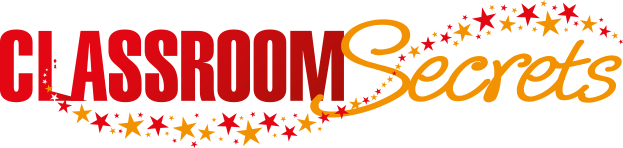 © Classroom Secrets Limited 2019
Varied Fluency 2












In paragraph 1, who or what is referred to by both the personal pronoun ‘he’ and the relative pronoun ‘who’?
Lydia had to be fast, and she had to be accurate. Mount Foden was at least thirty miles away and the accident sounded like a bad one. If the climber was trapped on the south side of the mountain, landing would be very tricky indeed. She was glad Akamu, who had been on over a hundred missions, was accompanying her. He was busily working out exactly where the climber had fallen. She trusted him to get it right.

“It’s not looking good, Lyds.” Akamu’s voice buzzed into her headset. “It’s a south side landing. Do you remember those waterfalls which I flew you past last year? The ones that look golden if you catch them at the right time? I’m afraid it looks like that’s where we’re heading. It’s going to be a tough pick up.”

Mount Foden slowly came into view. As they crossed onto its south side, Lydia recognised the falls, which she now recalled having seen before. White water crashed and tumbled down a steep furrow in the side of the looming mountain. Somewhere down there, a climber was desperate for help. Lydia touched her necklace, then began the descent.
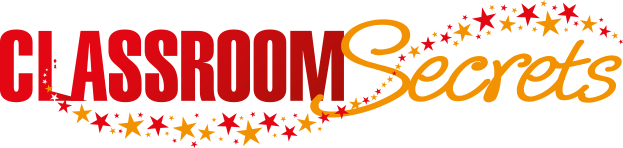 © Classroom Secrets Limited 2019
Varied Fluency 2












In paragraph 1, who or what is referred to by both the personal pronoun ‘he’ and the relative pronoun ‘who’?

Akumu
Lydia had to be fast, and she had to be accurate. Mount Foden was at least thirty miles away and the accident sounded like a bad one. If the climber was trapped on the south side of the mountain, landing would be very tricky indeed. She was glad Akamu, who had been on over a hundred missions, was accompanying her. He was busily working out exactly where the climber had fallen. She trusted him to get it right.

“It’s not looking good, Lyds.” Akamu’s voice buzzed into her headset. “It’s a south side landing. Do you remember those waterfalls which I flew you past last year? The ones that look golden if you catch them at the right time? I’m afraid it looks like that’s where we’re heading. It’s going to be a tough pick up.”

Mount Foden slowly came into view. As they crossed onto its south side, Lydia recognised the falls, which she now recalled having seen before. White water crashed and tumbled down a steep furrow in the side of the looming mountain. Somewhere down there, a climber was desperate for help. Lydia touched her necklace, then began the descent.
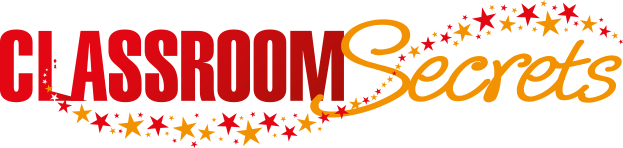 © Classroom Secrets Limited 2019
Varied Fluency 3












Jack adds the following relative clause to this sentence from paragraph 2:

Akamu’s voice, ____________  lacked its usual optimism, buzzed into her headset.

Should he use the relative pronoun ‘who’ or ‘which’?
Lydia had to be fast, and she had to be accurate. Mount Foden was at least thirty miles away and the accident sounded like a bad one. If the climber was trapped on the south side of the mountain, landing would be very tricky indeed. She was glad Akamu, who had been on over a hundred missions, was accompanying her. He was busily working out exactly where the climber had fallen. She trusted him to get it right.

“It’s not looking good, Lyds.” Akamu’s voice buzzed into her headset. “It’s a south side landing. Do you remember those waterfalls which I flew you past last year? The ones that look golden if you catch them at the right time? I’m afraid it looks like that’s where we’re heading. It’s going to be a tough pick up.”

Mount Foden slowly came into view. As they crossed onto its south side, Lydia recognised the falls, which she now recalled having seen before. White water crashed and tumbled down a steep furrow in the side of the looming mountain. Somewhere down there, a climber was desperate for help. Lydia touched her necklace, then began the descent.
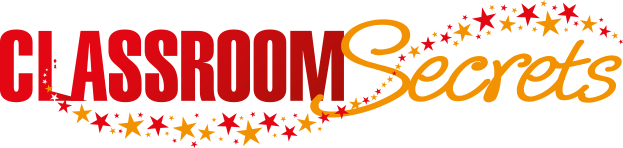 © Classroom Secrets Limited 2019
Varied Fluency 3












Jack adds the following relative clause to this sentence from paragraph 2:

Akamu’s voice, which lacked its usual optimism, buzzed into her headset.

Should he use the relative pronoun ‘who’ or ‘which’?
Lydia had to be fast, and she had to be accurate. Mount Foden was at least thirty miles away and the accident sounded like a bad one. If the climber was trapped on the south side of the mountain, landing would be very tricky indeed. She was glad Akamu, who had been on over a hundred missions, was accompanying her. He was busily working out exactly where the climber had fallen. She trusted him to get it right.

“It’s not looking good, Lyds.” Akamu’s voice buzzed into her headset. “It’s a south side landing. Do you remember those waterfalls which I flew you past last year? The ones that look golden if you catch them at the right time? I’m afraid it looks like that’s where we’re heading. It’s going to be a tough pick up.”

Mount Foden slowly came into view. As they crossed onto its south side, Lydia recognised the falls, which she now recalled having seen before. White water crashed and tumbled down a steep furrow in the side of the looming mountain. Somewhere down there, a climber was desperate for help. Lydia touched her necklace, then began the descent.
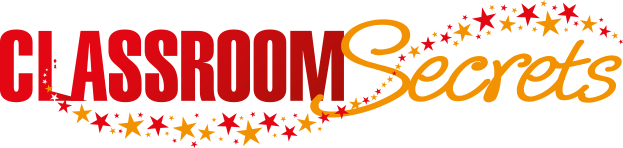 © Classroom Secrets Limited 2019
Varied Fluency 4












Find and copy a relative clause in paragraph 1.
Lydia had to be fast, and she had to be accurate. Mount Foden was at least thirty miles away and the accident sounded like a bad one. If the climber was trapped on the south side of the mountain, landing would be very tricky indeed. She was glad Akamu, who had been on over a hundred missions, was accompanying her. He was busily working out exactly where the climber had fallen. She trusted him to get it right.

“It’s not looking good, Lyds.” Akamu’s voice buzzed into her headset. “It’s a south side landing. Do you remember those waterfalls which I flew you past last year? The ones that look golden if you catch them at the right time? I’m afraid it looks like that’s where we’re heading. It’s going to be a tough pick up.”

Mount Foden slowly came into view. As they crossed onto its south side, Lydia recognised the falls, which she now recalled having seen before. White water crashed and tumbled down a steep furrow in the side of the looming mountain. Somewhere down there, a climber was desperate for help. Lydia touched her necklace, then began the descent.
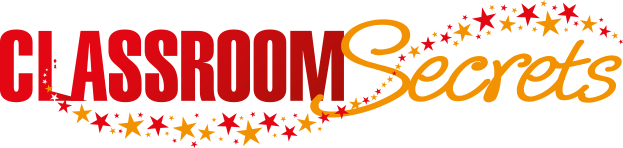 © Classroom Secrets Limited 2019
Varied Fluency 4












Find and copy a relative clause in paragraph 1.

She was glad Akamu, who had been on over a hundred missions, was accompanying her.
Lydia had to be fast, and she had to be accurate. Mount Foden was at least thirty miles away and the accident sounded like a bad one. If the climber was trapped on the south side of the mountain, landing would be very tricky indeed. She was glad Akamu, who had been on over a hundred missions, was accompanying her. He was busily working out exactly where the climber had fallen. She trusted him to get it right.

“It’s not looking good, Lyds.” Akamu’s voice buzzed into her headset. “It’s a south side landing. Do you remember those waterfalls which I flew you past last year? The ones that look golden if you catch them at the right time? I’m afraid it looks like that’s where we’re heading. It’s going to be a tough pick up.”

Mount Foden slowly came into view. As they crossed onto its south side, Lydia recognised the falls, which she now recalled having seen before. White water crashed and tumbled down a steep furrow in the side of the looming mountain. Somewhere down there, a climber was desperate for help. Lydia touched her necklace, then began the descent.
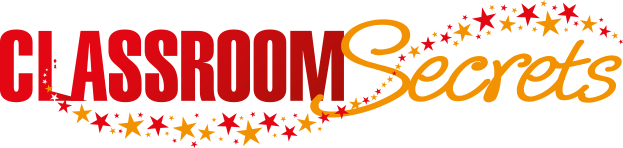 © Classroom Secrets Limited 2019
Application 1











Write a sentence which could be added to paragraph 4. Your sentence must include at least 2 personal pronouns.
Three black figures slipped soundlessly along the foot of the wall. The guards, who kept watch every night from high towers, saw nothing. Kenji and his team got to work.

“Lex, the lab door has a fingerprint scanner which you’ll need to hack to get inside,” he explained. “I’ll ensure the escape route is clear for when you appear with the samples. Jari, you know which way the roof is.”

The thinnest member of the team nodded. He fiddled with a button on his watch and the fingers and toes of his suit turned a dull blue. Without a word he disappeared up the lab’s concrete wall, clinging and crawling like a lizard.

Several minutes later, having knocked out the guards, Kenji was in position. He drummed his fingers impatiently. Where were they? Had they run into trouble? It was only a simple fingerprint scanner…
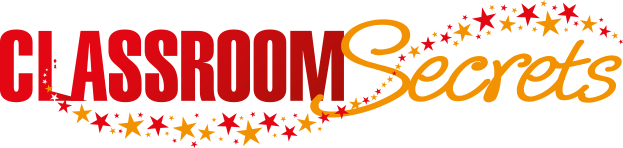 © Classroom Secrets Limited 2019
Application 1











Write a sentence which could be added to paragraph 4. Your sentence must include at least 2 personal pronouns. 

Various answers, for example:

He was beginning to feel anxious as they should have been here by now.
Three black figures slipped soundlessly along the foot of the wall. The guards, who kept watch every night from high towers, saw nothing. Kenji and his team got to work.

“Lex, the lab door has a fingerprint scanner which you’ll need to hack to get inside,” he explained. “I’ll ensure the escape route is clear for when you appear with the samples. Jari, you know which way the roof is.”

The thinnest member of the team nodded. He fiddled with a button on his watch and the fingers and toes of his suit turned a dull blue. Without a word he disappeared up the lab’s concrete wall, clinging and crawling like a lizard.

Several minutes later, having knocked out the guards, Kenji was in position. He drummed his fingers impatiently. Where were they? Had they run into trouble? It was only a simple fingerprint scanner…
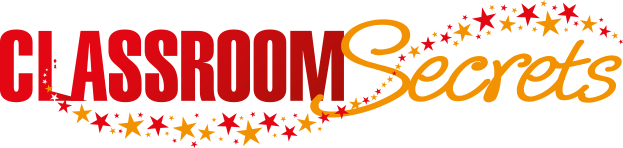 © Classroom Secrets Limited 2019
Application 2











Rewrite one sentence from paragraph 1 to include the relative pronoun ‘whose’.
Three black figures slipped soundlessly along the foot of the wall. The guards, who kept watch every night from high towers, saw nothing. Kenji and his team got to work.

“Lex, the lab door has a fingerprint scanner which you’ll need to hack to get inside,” he explained. “I’ll ensure the escape route is clear for when you appear with the samples. Jari, you know which way the roof is.”

The thinnest member of the team nodded. He fiddled with a button on his watch and the fingers and toes of his suit turned a dull blue. Without a word he disappeared up the lab’s concrete wall, clinging and crawling like a lizard.

Several minutes later, having knocked out the guards, Kenji was in position. He drummed his fingers impatiently. Where were they? Had they run into trouble? It was only a simple fingerprint scanner…
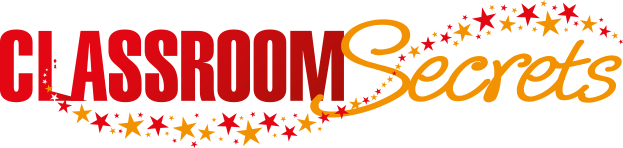 © Classroom Secrets Limited 2019
Application 2











Rewrite one sentence from paragraph 1 to include the relative pronoun ‘whose’. 

Various answers, for example:

Three black figures, whose job it was to infiltrate the building, slipped soundlessly along the foot of the wall.
Three black figures slipped soundlessly along the foot of the wall. The guards, who kept watch every night from high towers, saw nothing. Kenji and his team got to work.

“Lex, the lab door has a fingerprint scanner which you’ll need to hack to get inside,” he explained. “I’ll ensure the escape route is clear for when you appear with the samples. Jari, you know which way the roof is.”

The thinnest member of the team nodded. He fiddled with a button on his watch and the fingers and toes of his suit turned a dull blue. Without a word he disappeared up the lab’s concrete wall, clinging and crawling like a lizard.

Several minutes later, having knocked out the guards, Kenji was in position. He drummed his fingers impatiently. Where were they? Had they run into trouble? It was only a simple fingerprint scanner…
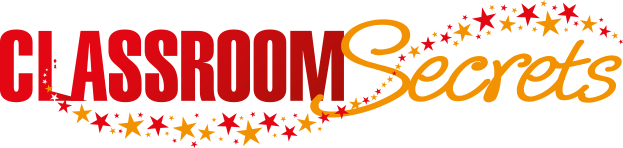 © Classroom Secrets Limited 2019
Reasoning 1




Tamara adds a relative clause to the following sentence from paragraph 3:

The thinnest member of the team, which was also a genius with technology, nodded.

She uses the relative pronoun ‘which’.
Has she used the correct relative pronoun? Explain how you know.
The thinnest member of the team nodded. He fiddled with a button on his watch and the fingers and toes of his suit turned a dull blue. Without a word he disappeared up the lab’s concrete wall, clinging and crawling like a lizard.
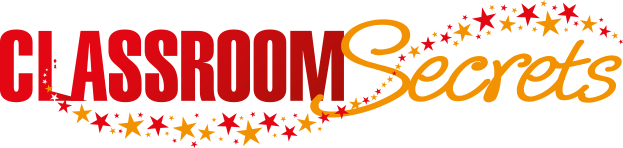 © Classroom Secrets Limited 2019
Reasoning 1




Tamara adds a relative clause to the following sentence from paragraph 3:

The thinnest member of the team, which was also a genius with technology, nodded.

She uses the relative pronoun ‘which’.
Has she used the correct relative pronoun? Explain how you know.

Tamara is incorrect because...
The thinnest member of the team nodded. He fiddled with a button on his watch and the fingers and toes of his suit turned a dull blue. Without a word he disappeared up the lab’s concrete wall, clinging and crawling like a lizard.
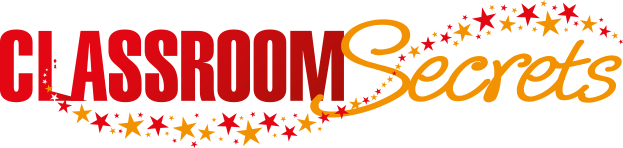 © Classroom Secrets Limited 2019
Reasoning 1




Tamara adds a relative clause to the following sentence from paragraph 3:

The thinnest member of the team, which was also a genius with technology, nodded.

She uses the relative pronoun ‘which’.
Has she used the correct relative pronoun? Explain how you know.

Tamara is incorrect because she should have used the relative pronoun ‘who’ which is used when referring to people.
The thinnest member of the team nodded. He fiddled with a button on his watch and the fingers and toes of his suit turned a dull blue. Without a word he disappeared up the lab’s concrete wall, clinging and crawling like a lizard.
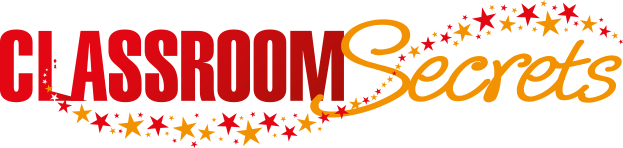 © Classroom Secrets Limited 2019